Epistemology
the study of the nature, origin, and limits of human knowledge.
How do we know things?
How do we understand something to be the truth?
Postman wants to show that definitions of the truth are derived, at least in part, from the character of the media of communication through which information is conveyed
Postman believes that some forms of truth telling are better than others
Some have a healthier influence than others
TV “we are getting sillier by the minute”
“the content of much of our public discourse has become dangerous nonsense”
Epistemology is concerned with the origins and nature of knowledge
Definitions of truth and the sources where such definitions come
Resonance: metaphor is a generative force—that is, the power of a phrase, a book, a character
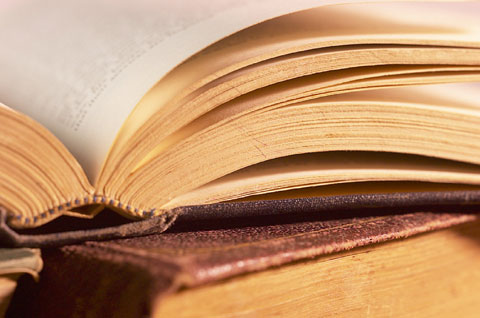 There is no universal way to know truth, but rather that a civilization will identify truth largely based on its forms of communication.
Truth is linked to the biases of forms of expression
The truth is a cultural prejudice
Each culture conceives of it as being most authentically expressed in certain symbolic forms that other cultures may regard as trivial or irrelevant
Can a modern economist tell truths about our standard of living in a poem? a proverb?  An anecdote?
In our current culture we feel the truth in economics is best to be discovered and expressed in numbers.
primitive oral culture
great stock in a man who remembers proverbs, since truth is passed on through such stories
Proverbs resonate in an oral culture 
Resonance: something that is meaningful or important to someone—or to a culture
culture of the written word
Will find oral proverbs quaint
A rational argument will resonate
Logic
Exposition
Evidentiary support  
Clarity
Typographic Culture
“The written word endures, the spoken word disappears, so writing is closer to the truth.  
The rationality of written arguments would be considered superior to a proverb
In the typographic era America was different from what it is now: generally coherent, serious and rational
Television
limited our discourse to where all of our serious forms of discussion have turned into entertainment. 

Television has influenced the way we live off the screen.

Junk TV is Ok, but it is dangerous when its aspirations are high
--A medium has the power to fly beyond that context into new and unexpected ones, because of the way it directs us to organize our minds and integrate our experience of the world
Medium of TV
Creates new forms of truth-telling
The epistemology of TV is inferior to a print based one 
Amusement and pleasure are how TV communicates
Emotional Power
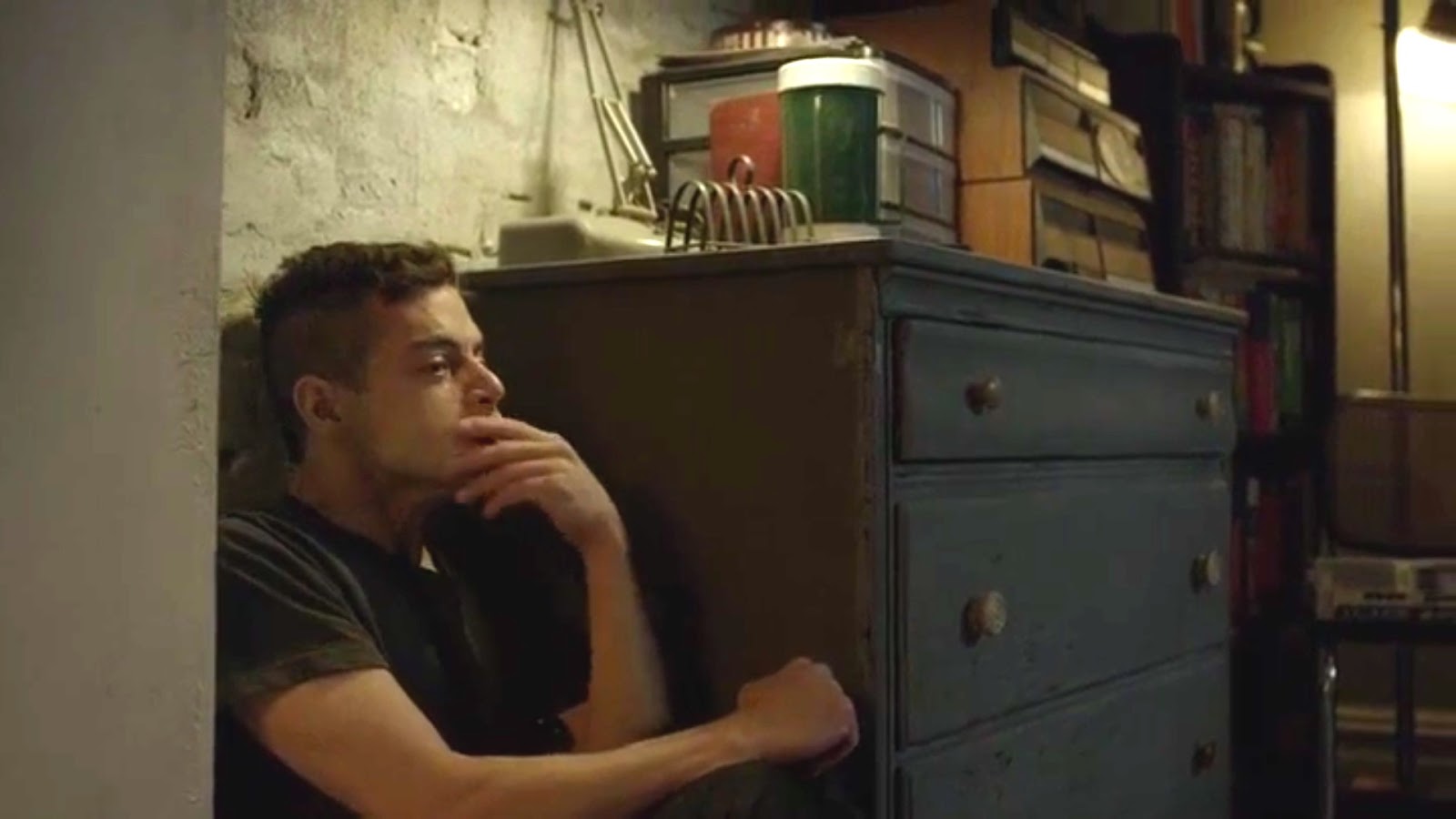 Emotional power so great that it could arouse sentiment against the Vietnam War or against Racism
We must be careful in (fully) praising or condemning a medium because the future may hold surprises for us
Literate Culture
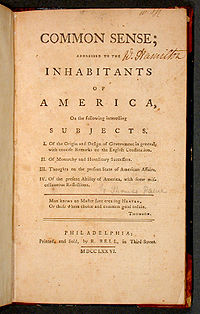 Common Sense by Thomas Paine published 1776
The popularity of that book at the time is close to an event like the Superbowl
Different classes were all interested in reading about a variety of subjects 
Printed matter was all that was available 
America was founded by intellectuals
[Speaker Notes: by Thomas Paine in 1775–76 advocating independence from Great Britain to people in the Thirteen Colonies. Written in clear and persuasive prose, Paine marshaled moral and political arguments to encourage common people in the Colonies to fight for egalitarian government.]
Literate Culture
Approaches the world from a rational perspective 
based around a series of rational propositions that challenge a reader or audience to judge them as true or false, the entire society was founded around the idea of rational discourse.
“The Age of Exposition"
defined Typographic America 
Exposition: a comprehensive description and explanation of an idea or theory.
replaced by a spectacle that prizes flash and entertainment over substance. 
The message itself is less important than the entertainment value of its delivery.
TV
Postman speaks highly of TV as a form of entertainment

His concern is that entertainment has become a dominant form of communication 

Television influences: politics, education, religion, and journalism
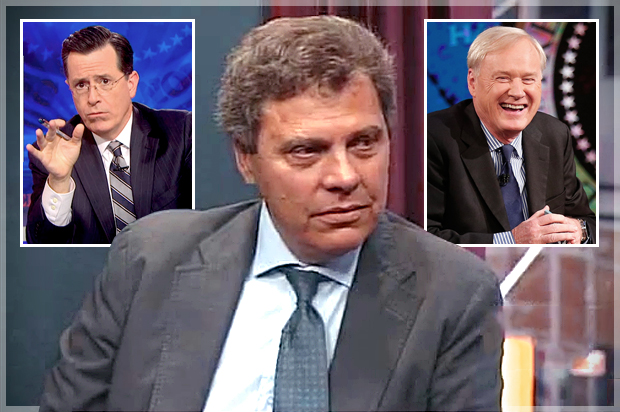 Typographic Mind
Colonial mid nineteenth century
Early Americans were a literate culture
Written word is rational discourse 
A written argument provides, exposition and makes points that are explained
The reader makes a judgment about whether the statements are true or false (based on supporting evidence)
TV
Demands rapid-fire editing, non-stop stimulation, and quick decisions rather than rational deliberation (not in the case of The Wire) 
Also, the pleasure of an ending that ties everything up into a bow 
No spoilers either! The pleasure of a surprise ending that ties everything up.
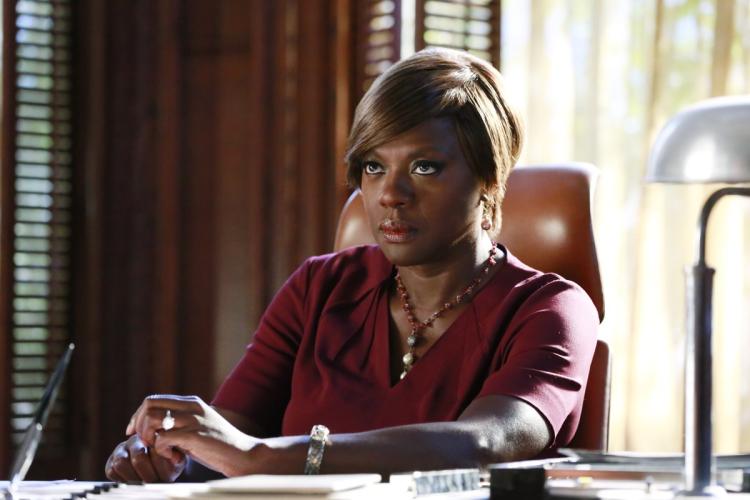 A democracy of images
“Art’s past is digitally disseminated by futuristic technologies across the global village” (178).  

Viewers around the world can easily see reproductions of famous works of art; televised performances of opera, for example, make it widely accessible. 

 “But for good or ill?  And how have artists responded?”
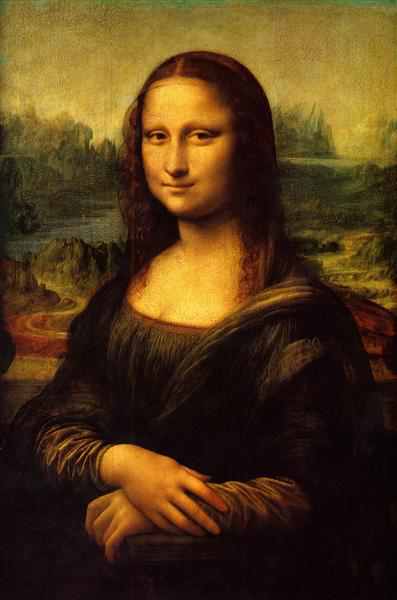 Benjamin and the tarnished aura
chronicled the loss of that special halo or aura around great works, a loss that resulted from “the age of mechanical reproduction,” when new technologies could easily make copies of the Mona Lisa, turning a masterpiece into a cheap commodity. 

WB regarded technical reproducibility as very promising: the age of photography and film would enable the masses to achieve a [pro-democratic] critical distance from any [potentially fascist] aura.
[Speaker Notes: Work of art in the Age of Mechanical Reproduction: 1936The removal of authority within the original work of art infers a loss of authority, however, in regards to mass consumption, this liberation is not necessarily contingent.
he cameraman, for example, intervenes with what we see in a way which a painting can never do. It directs the eye towards a specific place and a specific story; at the same time it is radical and revolutionary it is also totalitarian. It guides us to a particular side of a story and leaves other parts out. 
a whole new mode of deception and distraction also enters.For Benjamin, a distance from the aura is a good thing. The loss of the aura has the potential to open up the politicization of art, whether or not that opening is detrimental or beneficial is yet to be determined. However, it allows for us to raise political questions in regards to the reproducible image which can be used in one way or another.]
Absence of Mind
Films commonly promise absence of mind rather than critical consciousness
the aura of the Mona Lisa remains appealing.
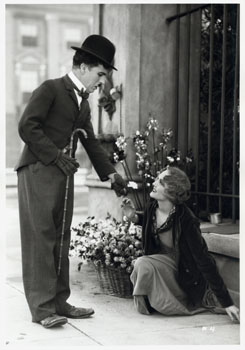 Canadian theorist Marshall McLuhan (1911-1980) popularized bold theses about the impact of the kind of technology that dominates a given historical age.  
“The invention of print and books prompted many social changes, fostering individualism, linear thinking, privacy, repression of thought and feeling, detachment, specialization, and even modern militarization
The new media promote connectedness and a new international community (‘the global village’) that transcends parochial political barriers
The new media offer an aid or ‘prosthesis’ that changes our senses and even our brains to promote non-linear, ‘mosaic’ thinking, as viewers must fill in the blanks in continuously updated inputs.”
[Speaker Notes: l "technological determinism." He maintains that a major shift in society's predominant technology of communications is the crucially determining force behind social changes. Initiating great transformations not only in social organization but human sensibilities. The mass production of printed materials encouraged nationalism by allowing more rapid and wider spread of information than permitted by hand-written messages. The linear forms of print influenced music to repudiate the structure of repetition, as in Gregorian changes, for that of linear development, as in a symphony. Also, print reshaped the sensibility of Western man, for whereas he once saw experience as individual segments, as a collection of separate entities, man in the Renaissance saw life as he saw print--as a continuity, often with casual relationships. Print even made Protestantism possible, because the printed book, by enabling people to think alone, encouraged individual revelation. Finally: "All forms of mechanization emerge from movable type, for type is the prototype of all machines.”
The phrase first suggests that each medium develops an audience of people whose love for that medium is greater than their concern for its content. That is, the TV medium itself becomes the prime interest in watching television; just as some people like to read for the joy of experiencing print, and more find great pleasure in talking to just about anybody on the telephone, so others like television for the mixture of kinetic screen and relevant sound. Second, the "message" of a medium is the impact of its forms upon society. The "message" of print was all the aspects of Western culture that print influenced. "The message of the movie medium is that of transition from linear connections to configurations." Third, the aphorism suggests that the medium itself--its form-- shapes its limitations and possibilities for the communication of content. One medium is better than another at evoking a certain experience. American football, for example, is better on television than on radio or in a newspaper column; a bad football game on television is more interesting than a great game on radio. Most Congressional hearings, in contrast, are less boring in the newspaper than on television. Each medium seems to possess a hidden taste mechanism that encourages some styles and rejects others
Understanding Media: The Extensions of Man, published in 1964.[1]]
McLuhan and MTV
By and large the videos are mind-numbing, with formulaic glamour shots, stage sets, pseudo-documentary street scenes, or neon animations.
videos alternate seamlessly with pulsing ads for shampoos, Levi’s, toothpaste, or even the army, MasterCard, Cadillacs, and life insurance.
These relentless ads, coupled with the fundamental marketing aim of the videos themselves—They could hardly believe that MTV has facilitated greater democratic participation and fostered the critical awareness of viewers gathered around the world into a genuine global village.
Instead it threatens to homogenize the world into a suburban American strip mall, crowded with McDonald’s and Gap stores.” (192-93)
Baudrillard in Disneyland
Theorist of the computer monitor 
He describes an audience that is absent—lost in its own images
[Speaker Notes: Simulacra and Simulation (French: Simulacres et Simulation) is a 1981 philosophical treatise by Jean Baudrillard, in which he seeks to examine the relationships among reality, symbols, and society.

Simulacra are copies that depict things that either had no original to begin with, or that no longer have an original.[1] Simulation is the imitation of the operation of a real-world process or system over time.[2]]
Hyperreal
Something fake and artificial that becomes more definitive of the real than reality itself 
“the news” sound bites from staged rallies that determine outcomes of political contests 
And Disneyland
Simulation
A copy or an imitation that substitutes for reality 
TV speech of a political candidate is staged entirely to be seen on TV 
Weddings exist in order for videos and photos to be made
[Speaker Notes: Read page 196]
TV
False immediacy 
Reverses Platonic relation between mimesis and reality 
Representation precedes the reality and even comes to define it
It becomes more real than real or hyperreal
Self-Seduction
Certain aspects of the audience’s enjoyment of and participation in the hyperreal are creative and even subversive 
If we are self-seducing ourselves in the spectacle, then we bear some responsibility
[Speaker Notes: Read page 197]
Creativity
Artists are marginal to other forces tending towards general social vacuity and despair, so that ideals of individual creativity and self expression are no longer viable
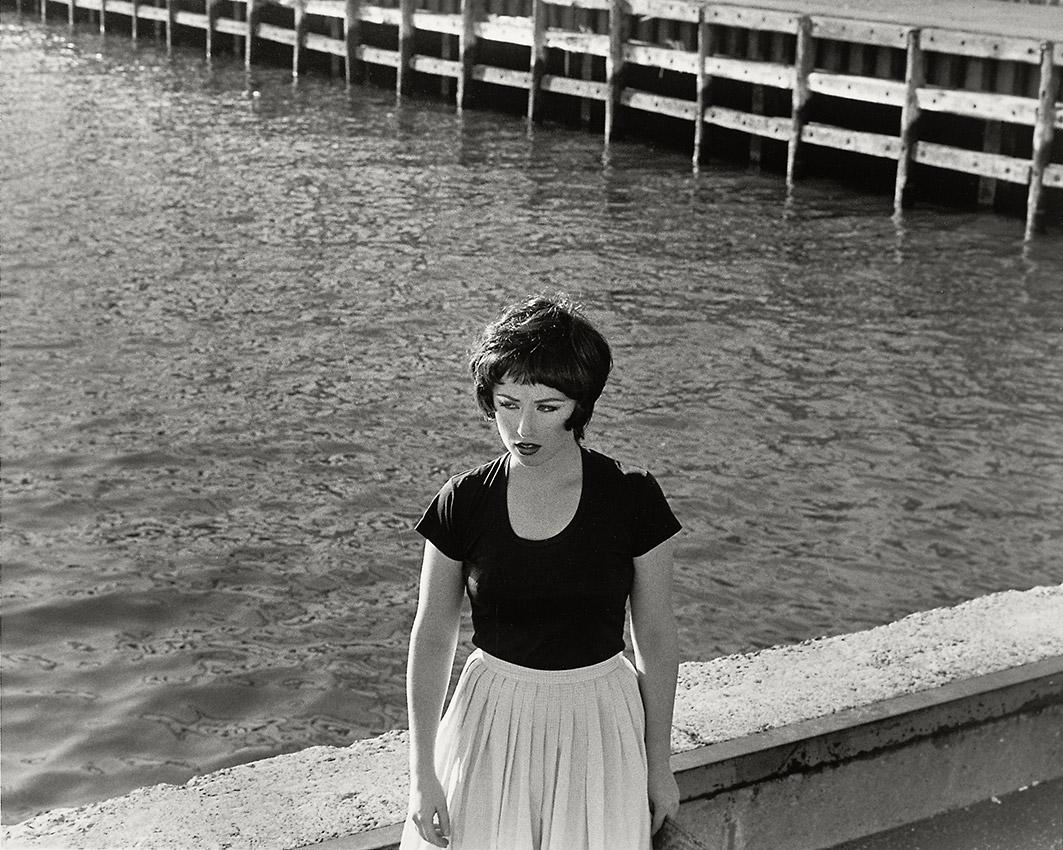 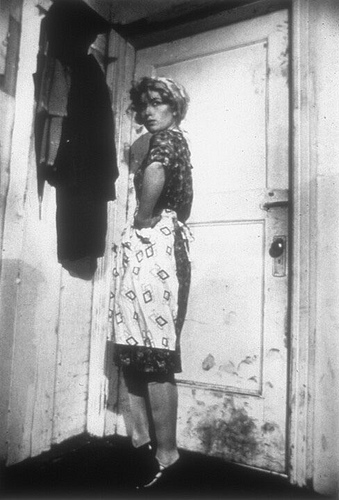 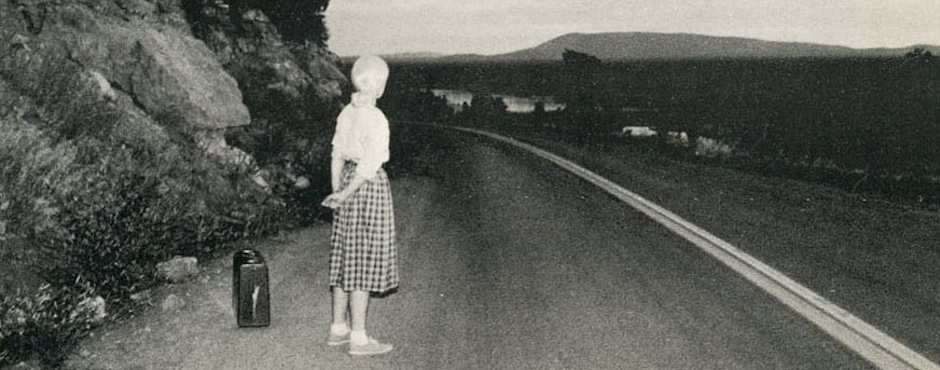 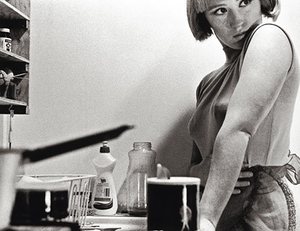 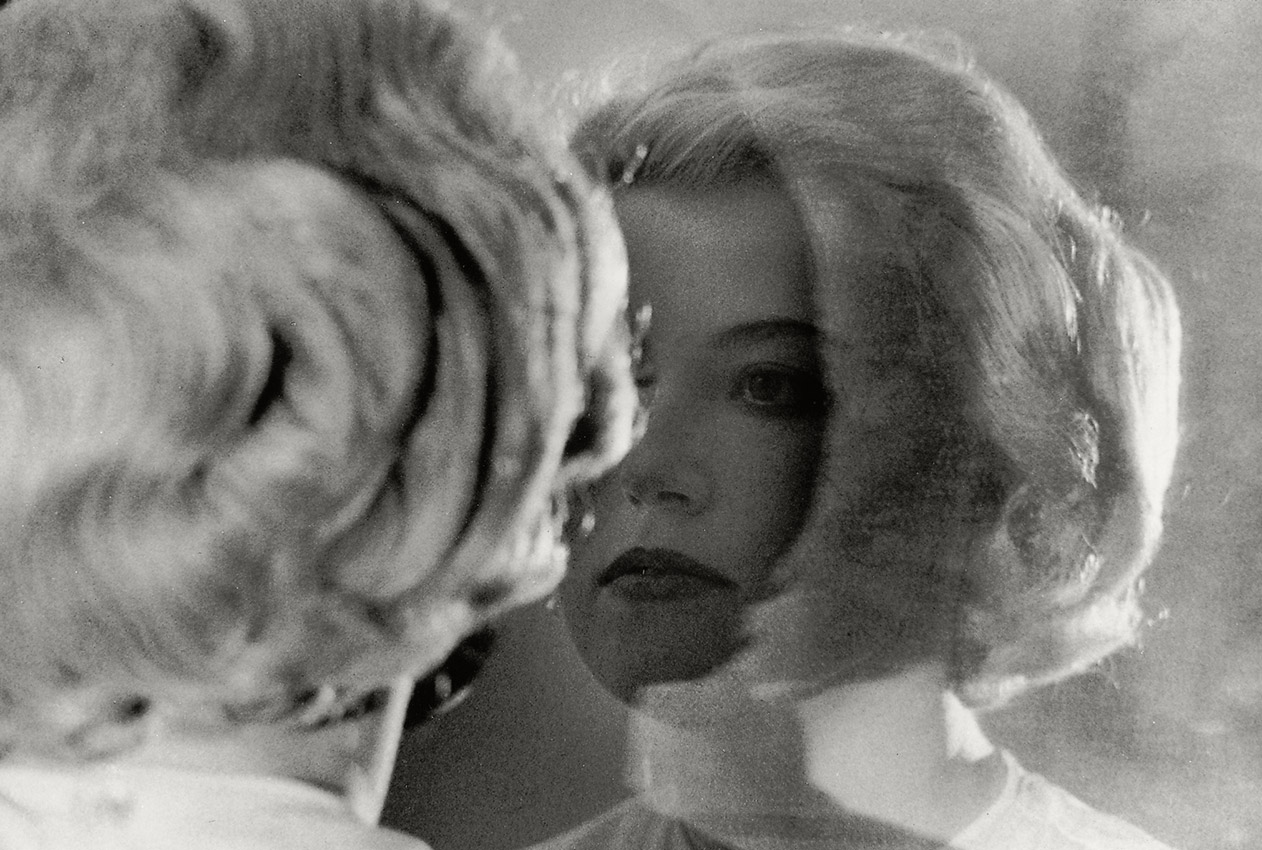 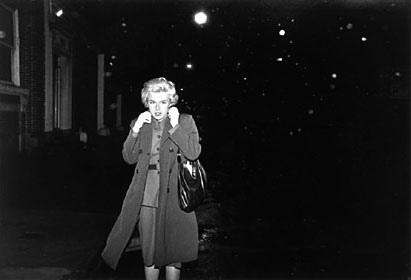 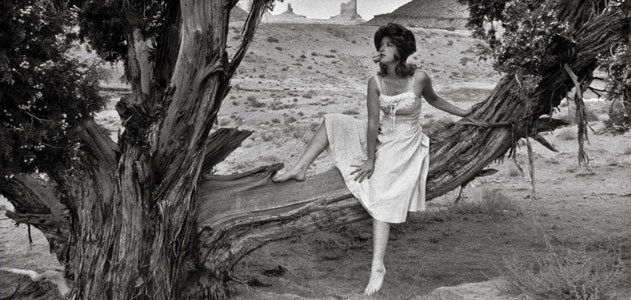 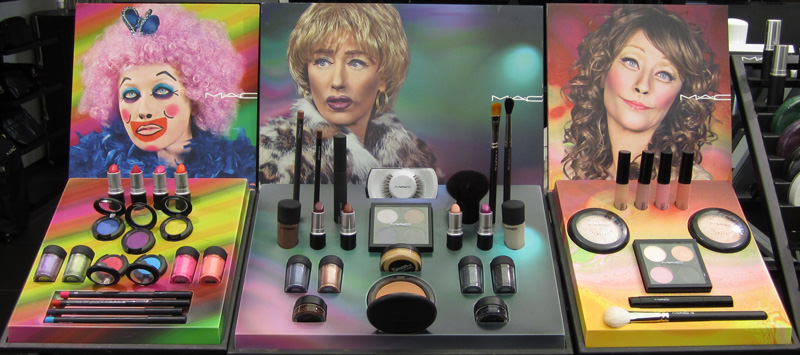 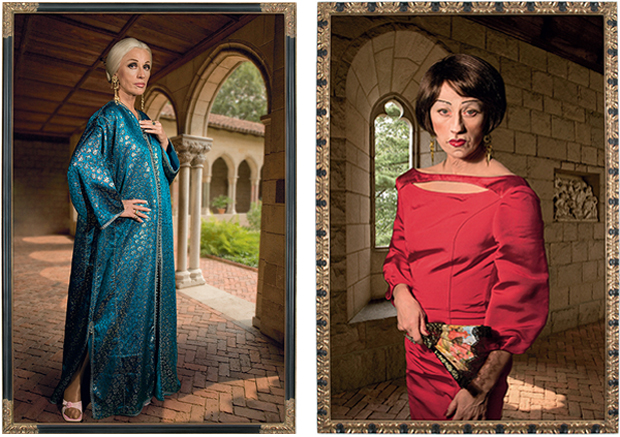 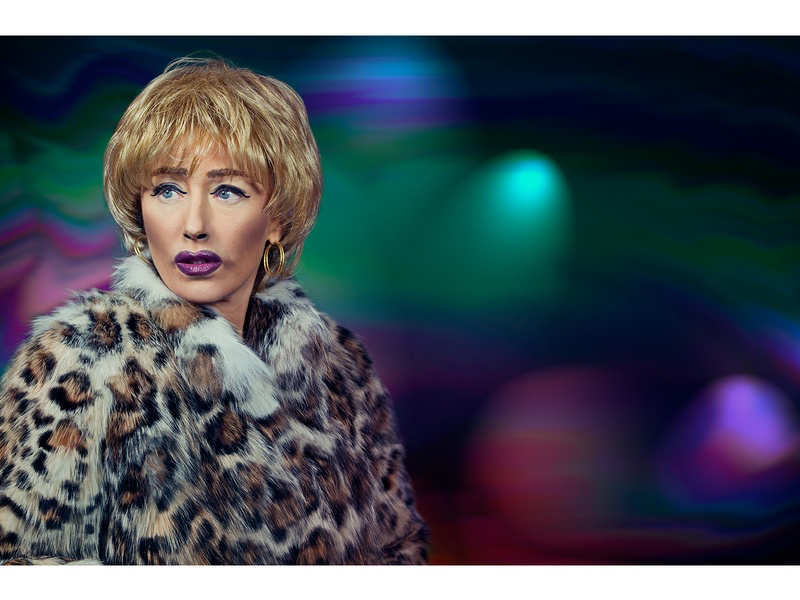 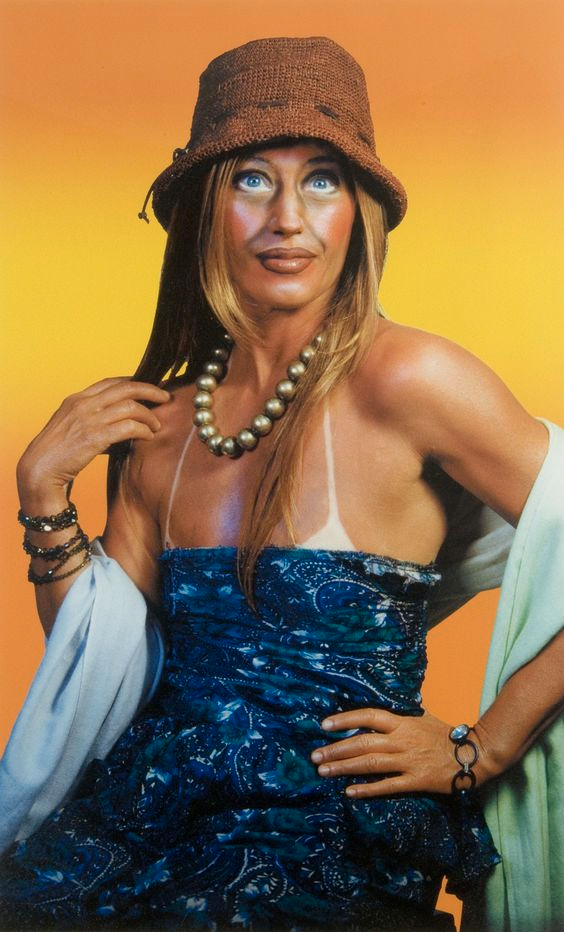 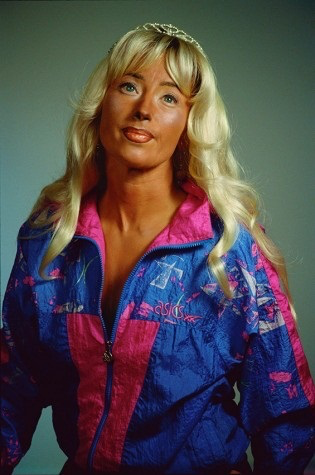